Annie Maria Geertruida Schmidtová (1911 – 1995)
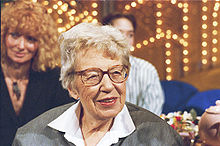 Nizozemská prozaička, básnířka, novinářka, textařka, autorka divadelních, rozhlasových  a televizních her
scénáře pro kabaret a muzikálová libreta
Vstup do literatury – 1938 poezií
Nositelka Ceny H. Ch. Andersena za celoživotní dílo za rok 1988
Série knih o předškolácích – Jip a Janneke (od 1953)
Ilustrace: Fiep Westendorpová (1916 – 2004)
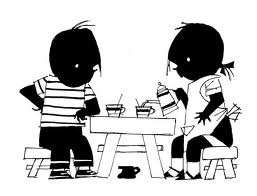 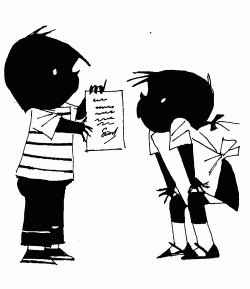 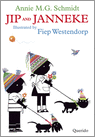 Viplala (1957, č. 1999)
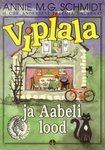 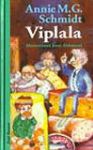 Slečna Mici (1970, č. 1999)
Na Vystrkově (1972 – 1974, č. 1958)
Výbor
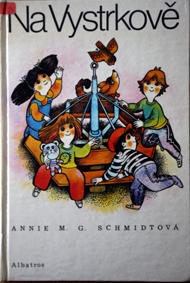